GEOS 38600/ GEOS 28600
Lecture 1
Monday 1 October 2018

Introduction.
Shape, geoid, true polar wander.
INTRODUCTION
__________________________________________________

SHAPE (HYDROSTATIC, r = r(r) )
	
GEOID (WHAT IS TOPOGRAPHY MEASURED RELATIVE TO?)

TRUE POLAR WANDER
Fluid envelopes (atmosphere, ocean) permit life on Earth. 
Planets with solid surfaces retain traces of the evolution of their fluid envelopes over geological time.
topography
sediments
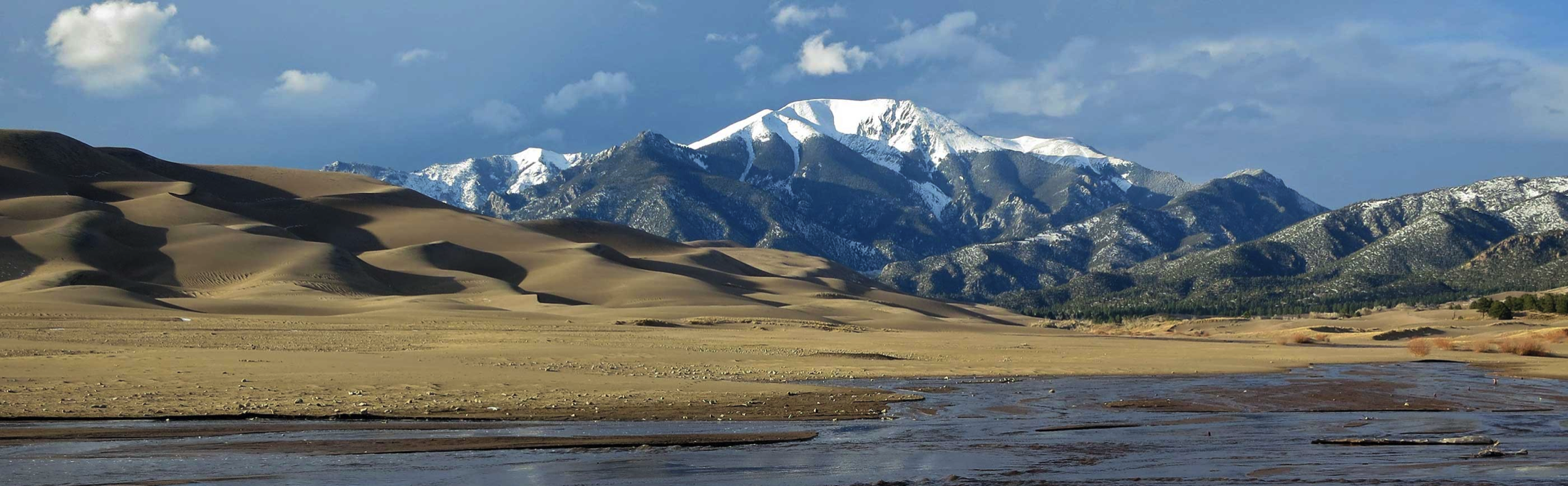 Earth’s surface. Tectonics, aeolian processes, fluvial processes: H2O, ~300K
Examples:
	Neptunism
	Ice ages (Agassiz)
	Early Mars (NASA)j 
	Snowball Earth (Kirschvink, others)
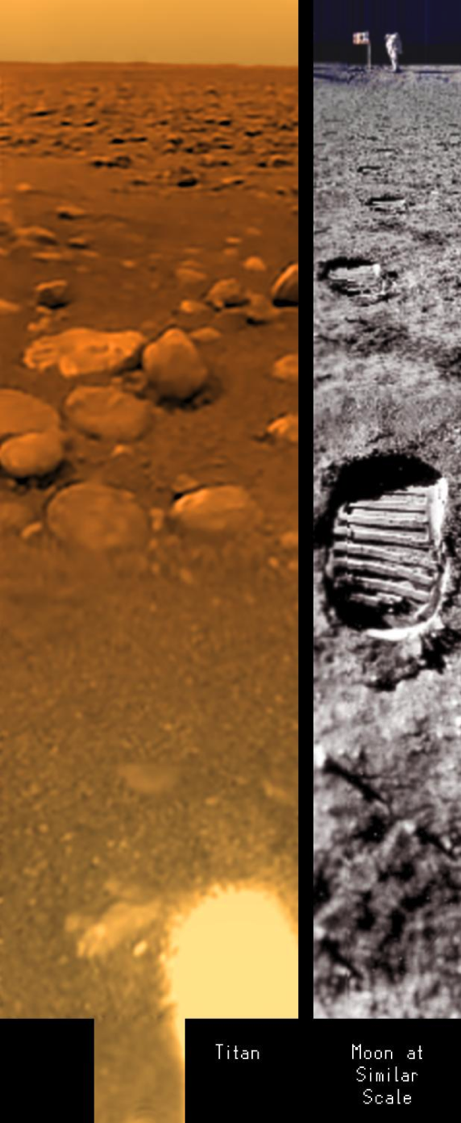 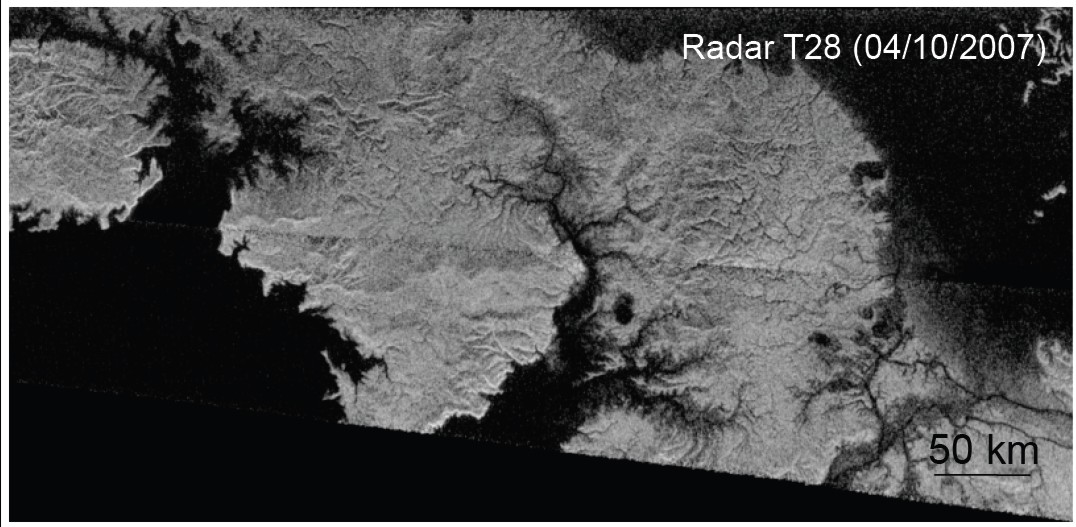 smooth sea
(wave season
began in 2015)
dry stream-bed
Titan’s surface. Fluvial processes: CH4, ~80K
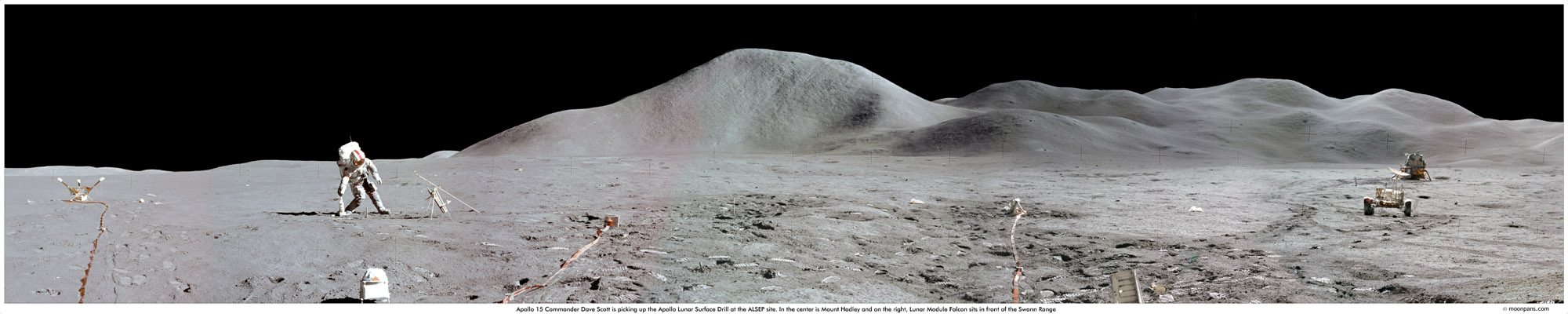 Moon’s surface. relatively simple: impact cratering + hillslope processes. Fundamentals
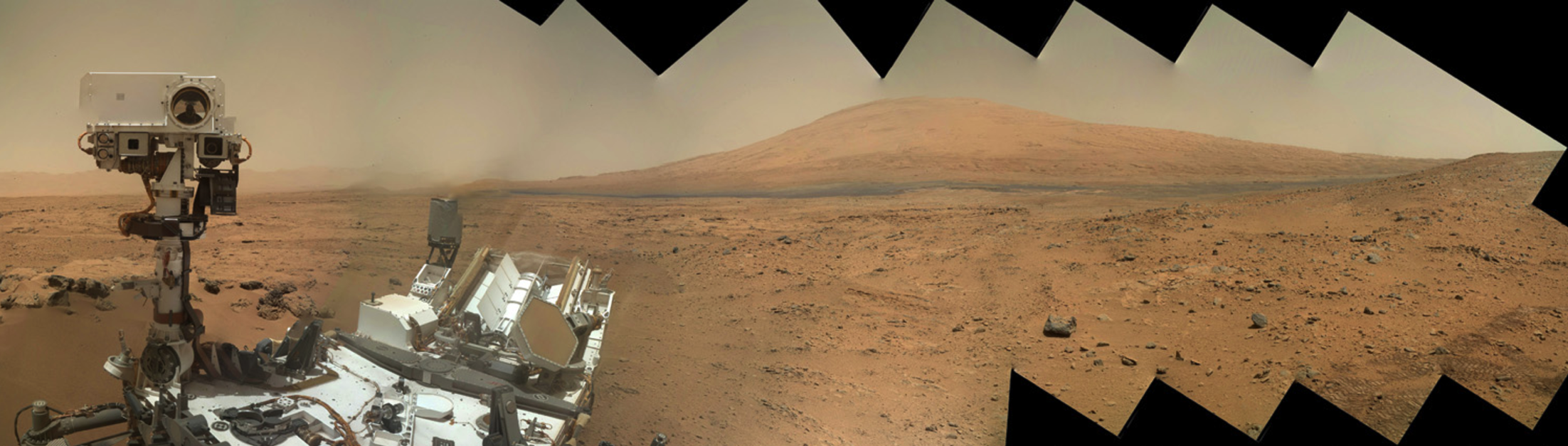 ~ 3.5 Ga sulfate-
cemented fossilized 
sand dunes
Mars surface. Weathering, soil formation, aeolian processes
intermediate complexity; history of fluvial processes
Ancient sediments on Mars
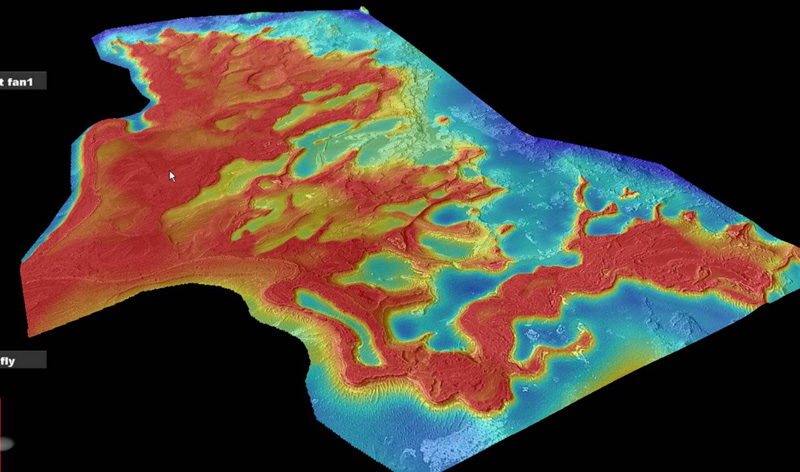 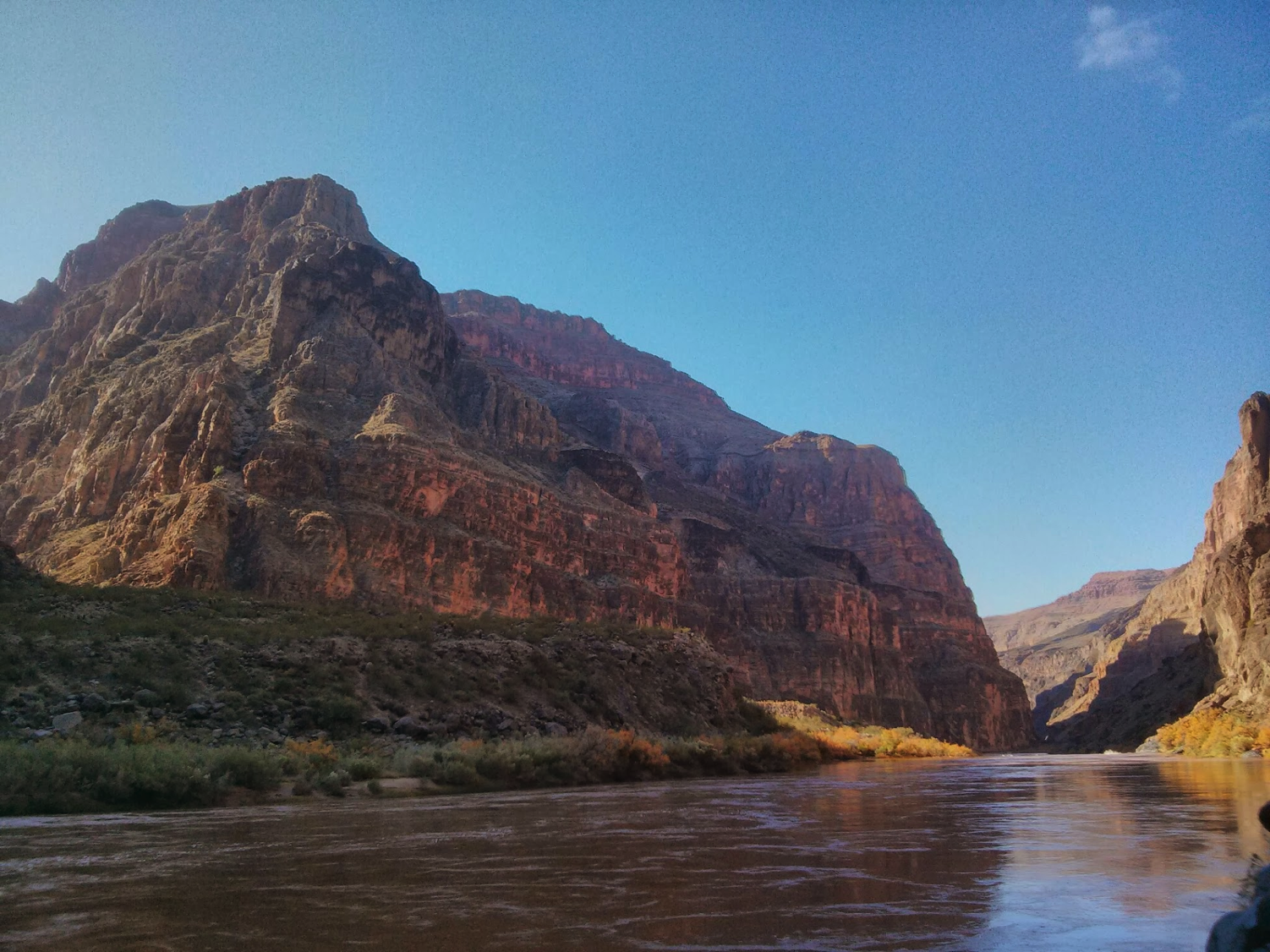 Sedimentary basins: time series of constraints on surface processes
Sedimentology, basin analysis
Course progression
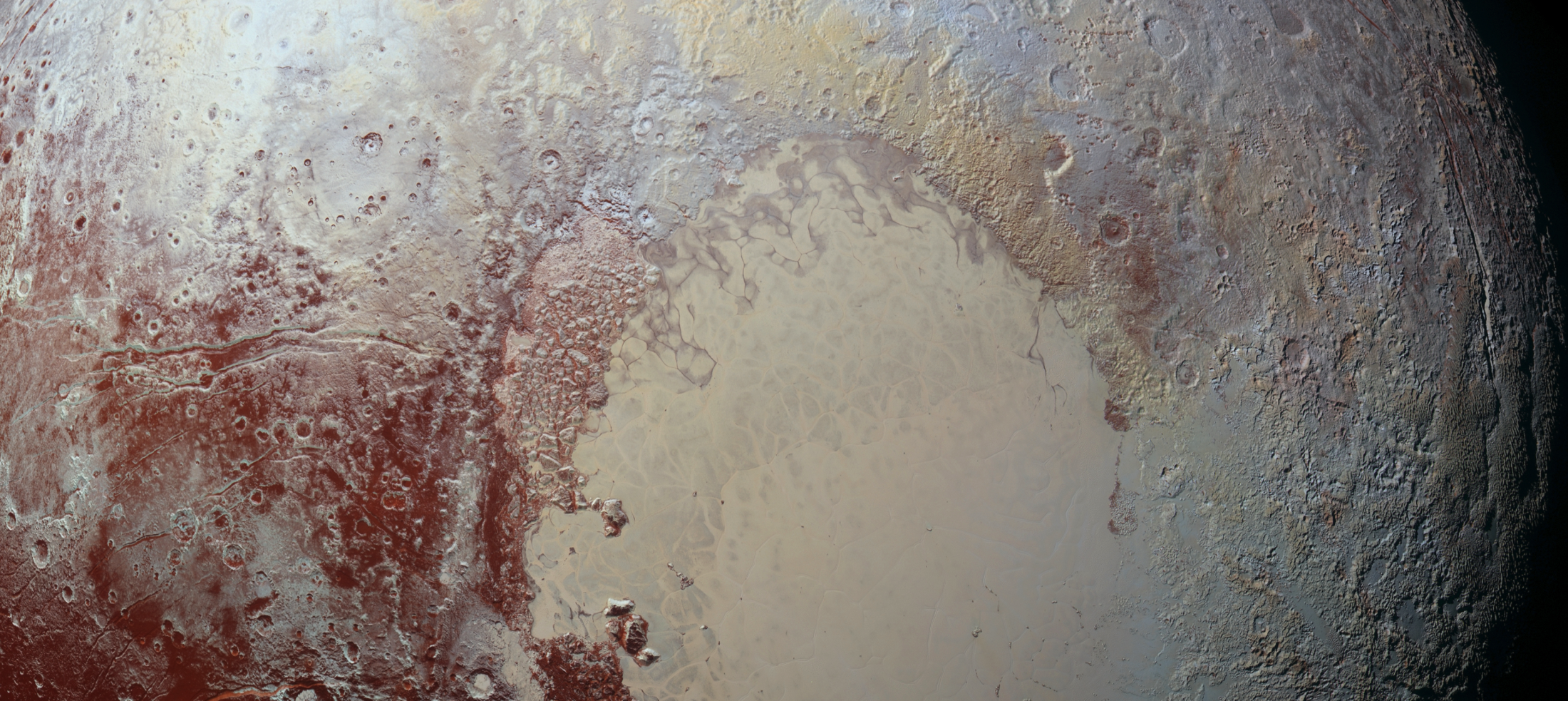 FLYBY  ORBIT  LAND  ROVE
Pluto
Mars, Earth
Mercury
Titan
Lectures (plan: 2 per topic)
a. Shape, gravity
b. Gravity, topography
c. Lithosphere (strength of)
d. Impact cratering
e. Hillslope processes
f. Lava
g. Ice
h. Aeolian processes
i. Rivers
j. Landscape evolution
Global
Local
FLYBY

ORBIT

LAND

ROVE
examples mostly from Earth
mix of Earth and Solar System
examples
examples mostly from Earth
Labs
Flume tank
Sand dune formation 
Mars Exploration Rover analyst’s notebook (Eagle crater)
Landscape evolution modeling (computer)
Mars landing site selection OR 
    admittance/coherence
Key points from today’s lecture
why planets are roughly spherical; relationship between internal mass distribution and rotational bulge.
the definition of the geoid;
principle of true polar wander; 
   evidence for true polar wander.
INTRODUCTION
__________________________________________________

SHAPE (HYDROSTATIC, r = r(r) )
	
GEOID (WHAT IS TOPOGRAPHY MEASURED RELATIVE TO?)

TRUE POLAR WANDER
Why do large worlds have round shapes?
in this course: planets + dwarf planets + moons + large KBOs
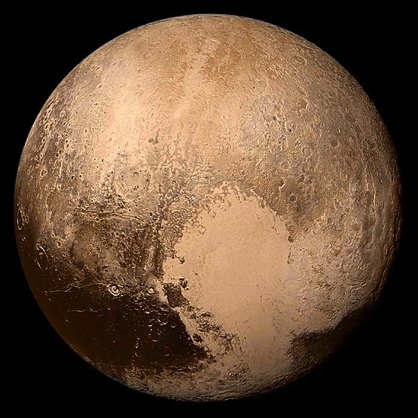 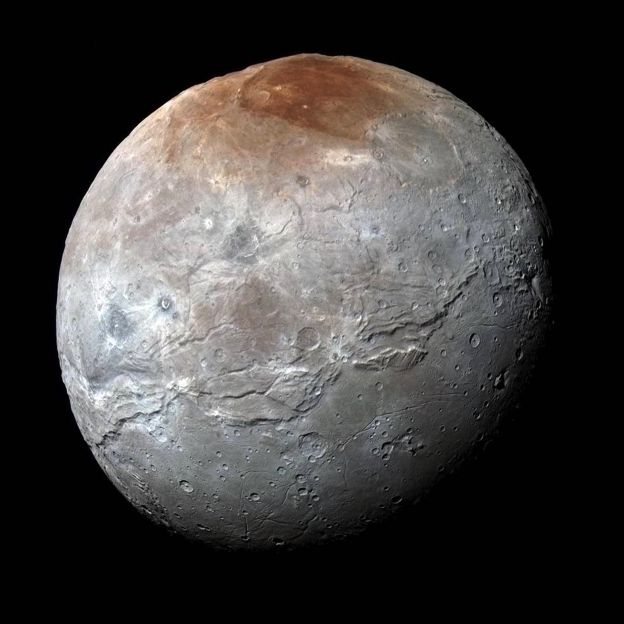 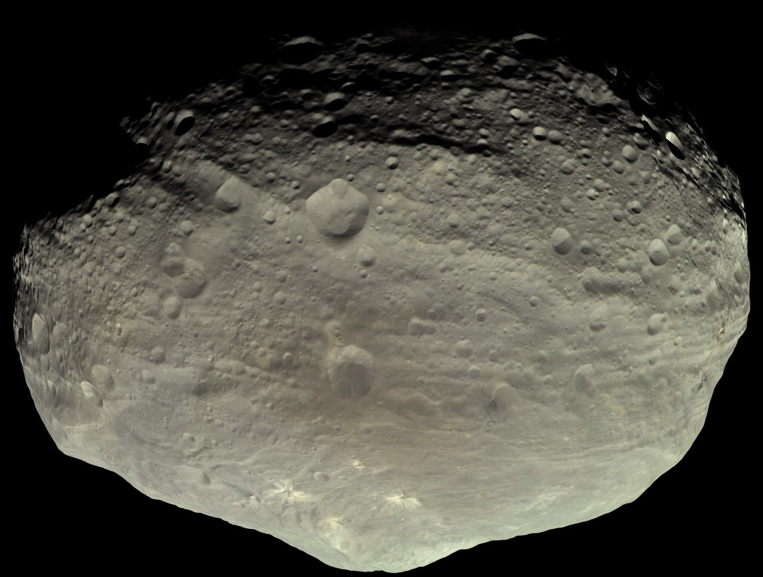 Charon, moon
1200 km diameter; ice
Pluto, dwarf planet
2400 km diameter; ice
Vesta, asteroid
525 km diameter; rock
pressure or temperature?

do materials matter?

does time matter?
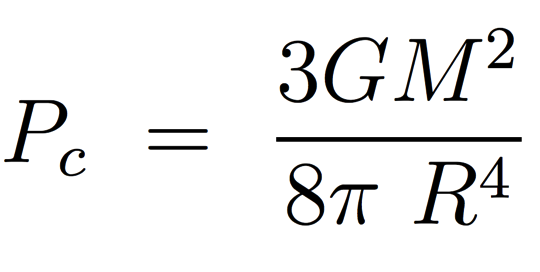 Why do large worlds have round shapes?
pressure or temperature?
do materials matter?
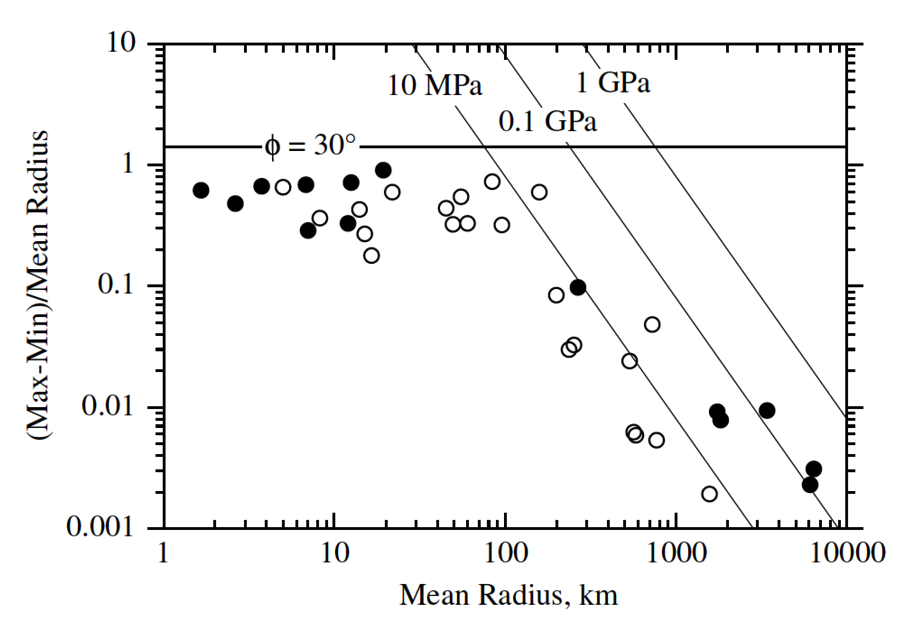 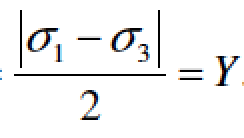 stress difference at failure/2
open circles: ice worlds
filled circles: rock worlds
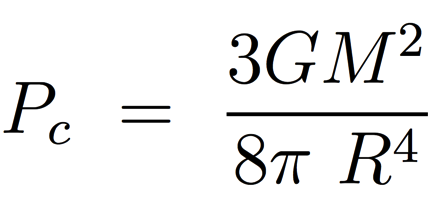 Why do large worlds have round shapes?
effect of temperature?
Planets are born hot and cool over time
Planetary materials deform geologically rapidly close to the
melting point; worlds that are not relaxed either never got close to the melting point, or were modified after they cooled.
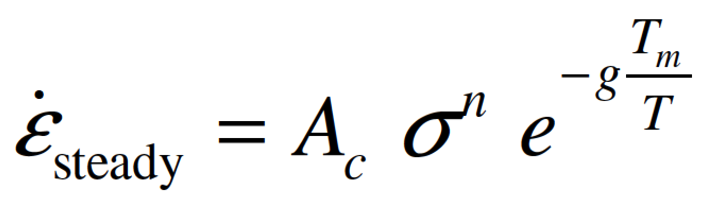 strain rate, s-1
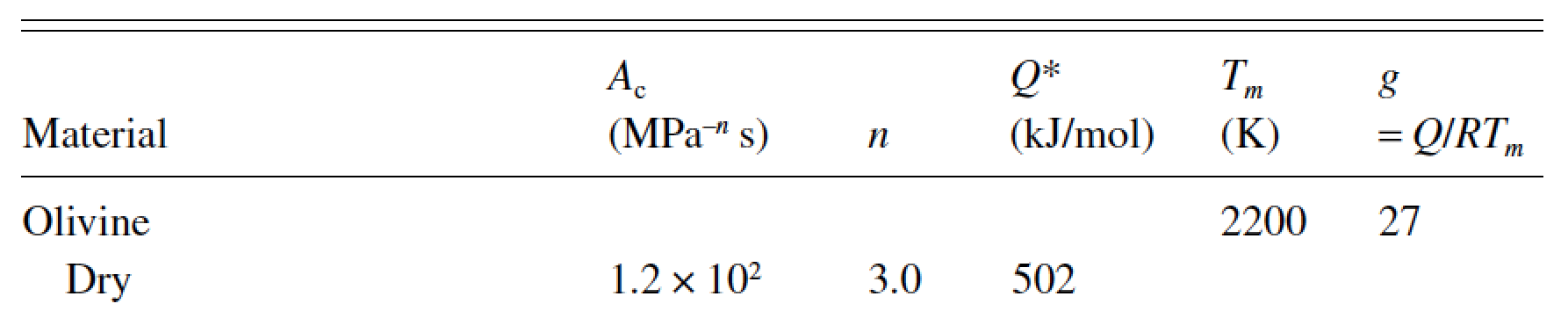 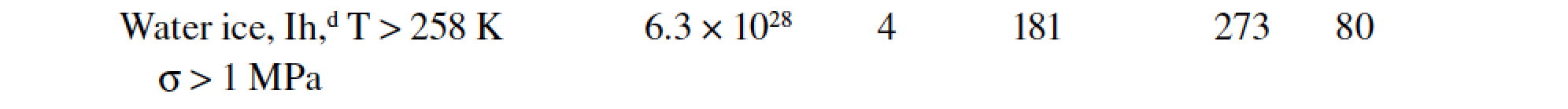 Hydrostatic assumption: pressure is balanced by gravity
					  solid worlds behave like fluids
Strength also reduces on approach
to melting point
sufficiently large
over geologic time &
at large spatial scales
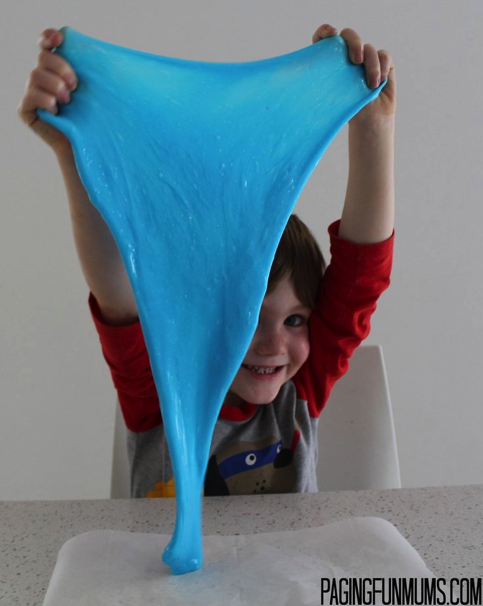 Does time matter? (Maxwell time)
timescale over which solids behave like fluids?
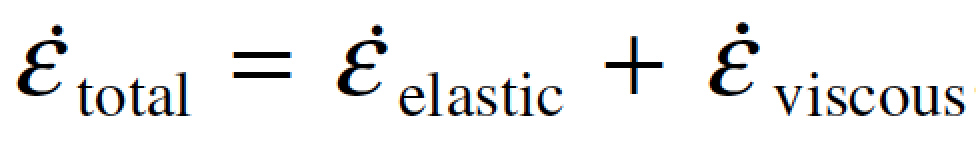 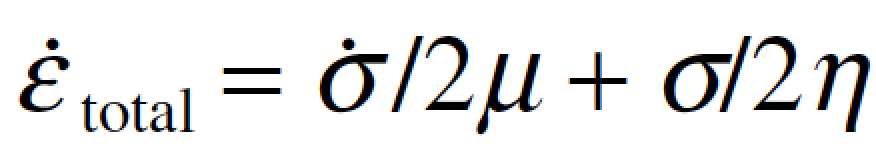 Silly putty
elastic
shear modulus
viscosity
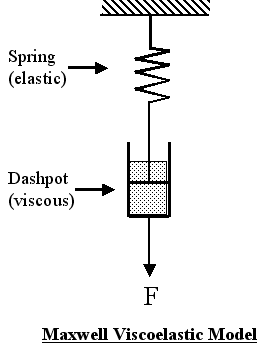 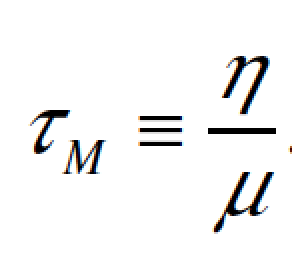 Pa

Pa s-1
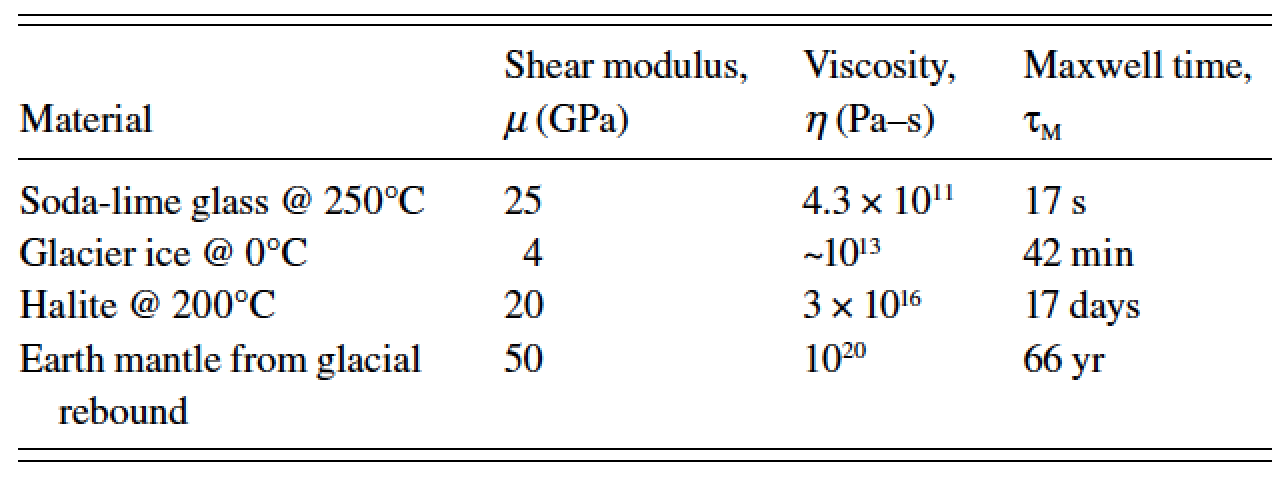 as far as we know, all worlds in the solar system formed ~4.6 Gyr ago
Why do planets in hydrostatic equilibrium bulge at the equator?
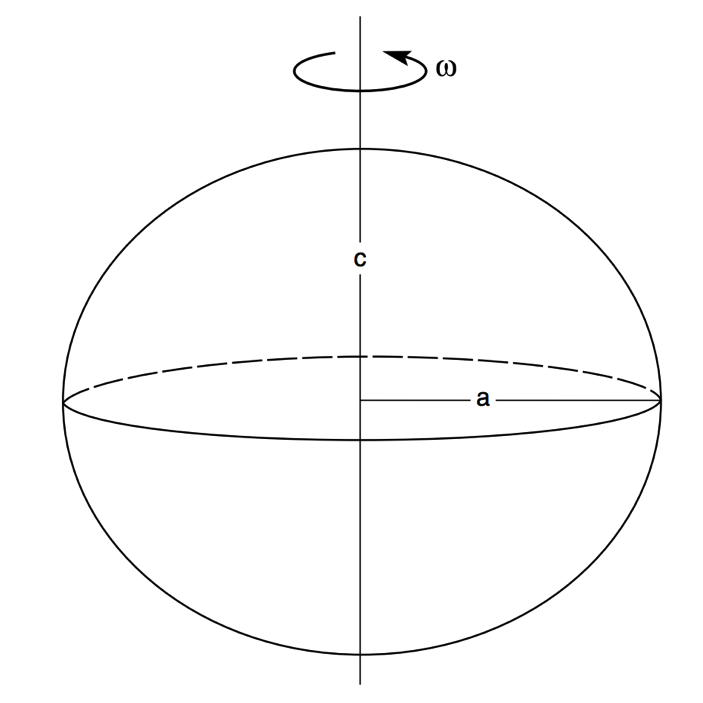 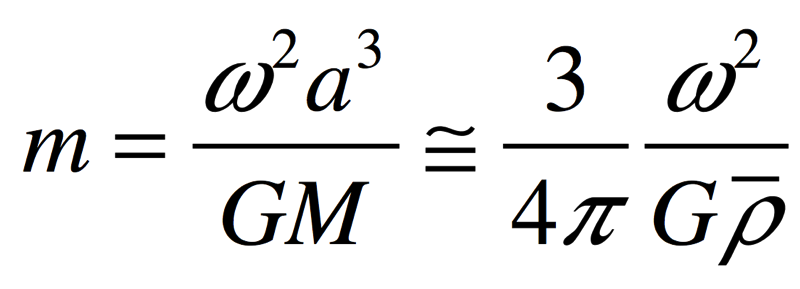 f = (a-c)/a = f(m) = ?
Assume: m<<1; no fluid circulation.
Basic criterion: no tangential forces at
surface.
f        m
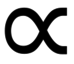 Hydrostatic equilibrium: pressure at
the bottom of column-of-water (a)
= pressure at the bottom of column-of
-water (c)
“the appropriate theory [for the proportionality constant relating f and m] is quite nasty …
and rather little insight emerges from wallowing in the nastiness.”
How much do planets in hydrostatic equilibrium bulge at the equator?
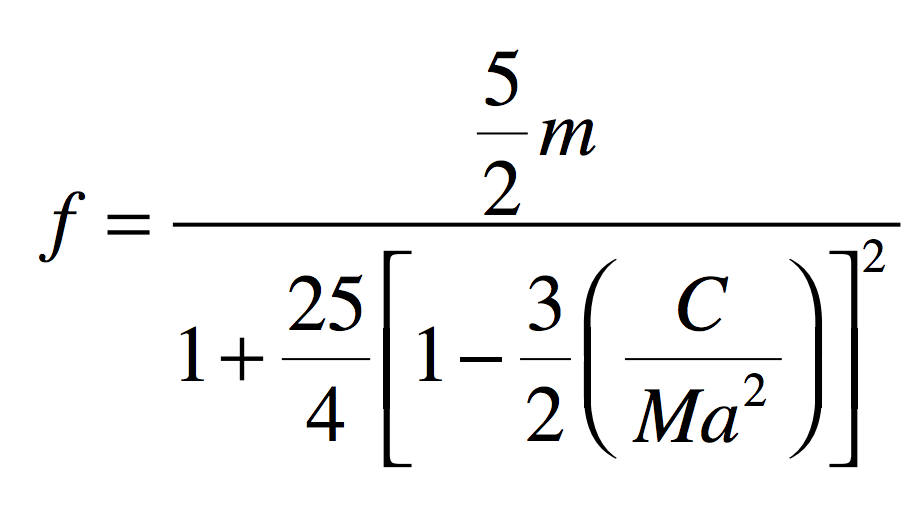 Maclaurin spheroid:
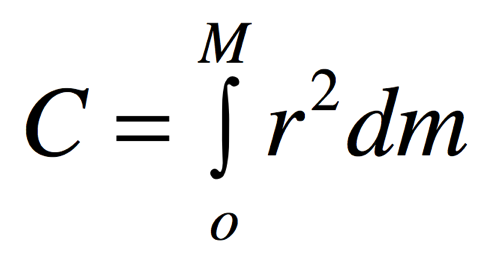 where r is distance from the polar axis
0 for a point mass
0.4 for uniform density
1.0 for all mass in outer shell
0.331 for real Earth
(central concentration 
of mass)
Assume: m<<1; no fluid circulation.
Hydrostatic equilibrium as m1
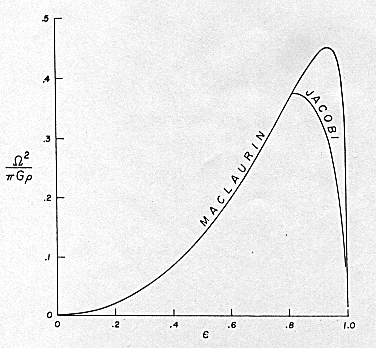 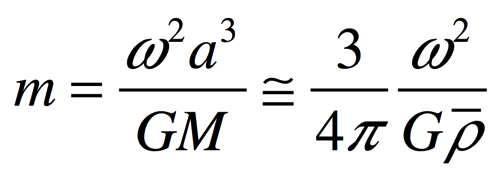 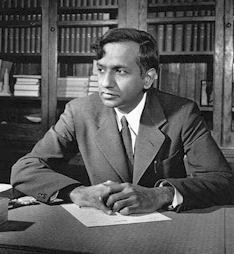 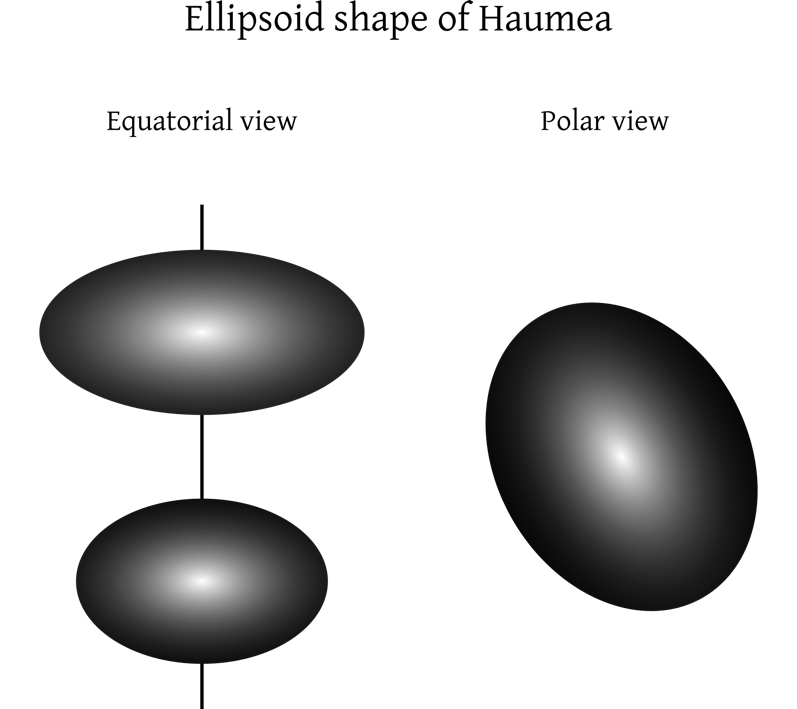 Chandrasekhar 
(“Ellipsoidal figures,” 
1960)
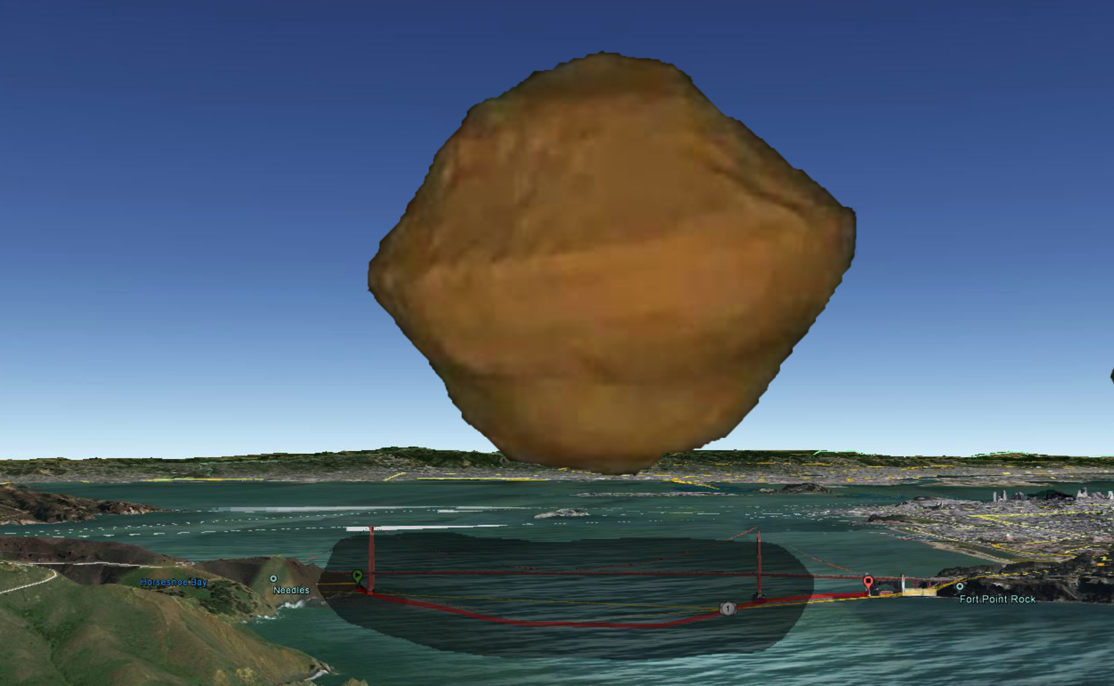 Spin-up of
small
asteroids
Arecibo
shape
model
1,920 × 1,540 × 990 km
Gravitational acceleration, density, pressure, temperature inside the Earth
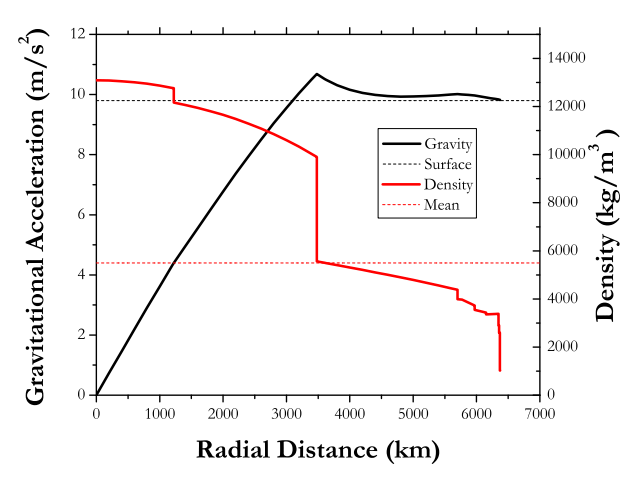 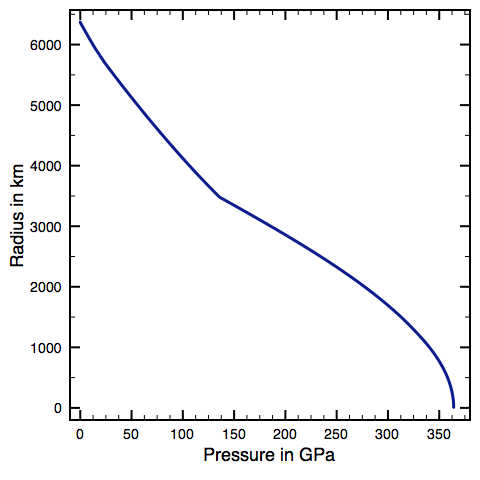 solid planetary materials fail at P < 1 GPa
Outside the Earth,
gravitational acceleration
falls as 1/r2
Preliminary Reference Earth Model
(Dziewonski & Anderson 1981)
INTRODUCTION
__________________________________________________

SHAPE (HYDROSTATIC, r = r(r) )
	
GEOID (WHAT IS TOPOGRAPHY MEASURED RELATIVE TO?)

TRUE POLAR WANDER
Correspondence between shape and gravity
~ shape, for a uniform density body
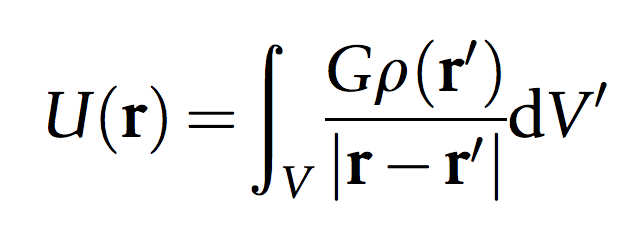 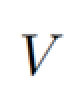 definition of J2:
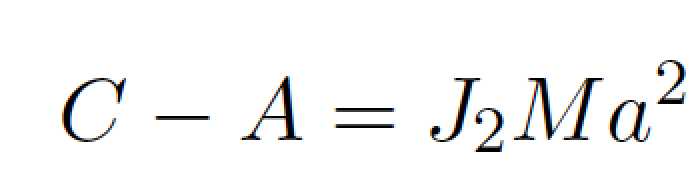 gravitational potential
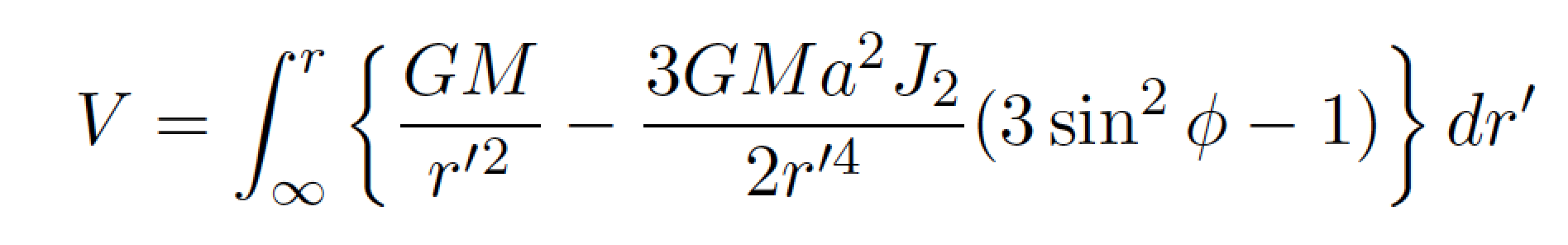 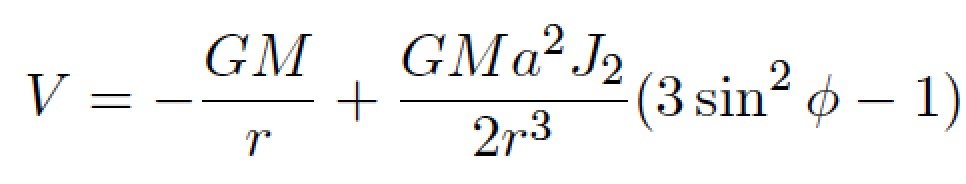 Gravitational equipotential surface: surface of constant V (“external to the planet”)
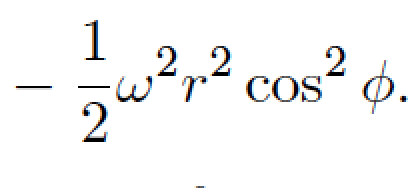 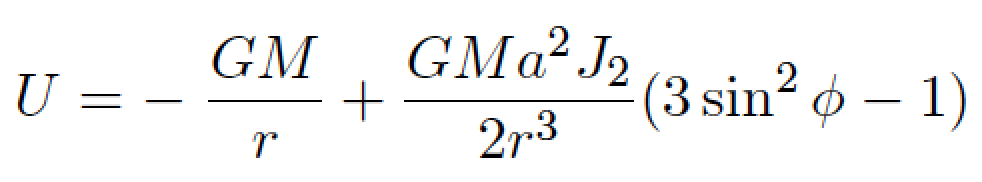 Gravity equipotential: surface of constant U (“on the planet’s surface”)
following Turcotte & Schubert 2002
What is the relationship between J2 and f?
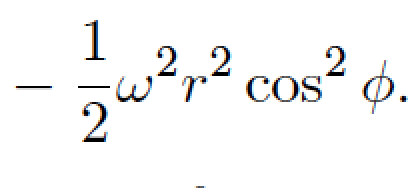 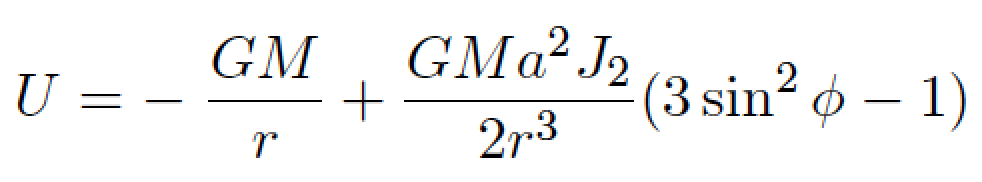 U at the poles?
What is the value of U at the equator?
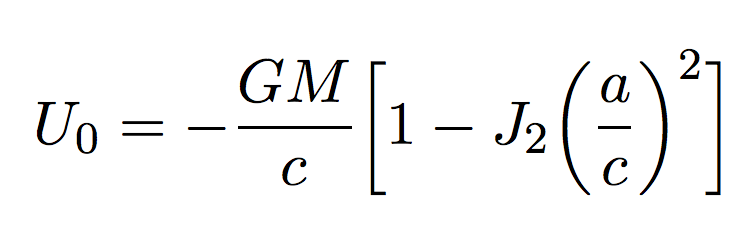 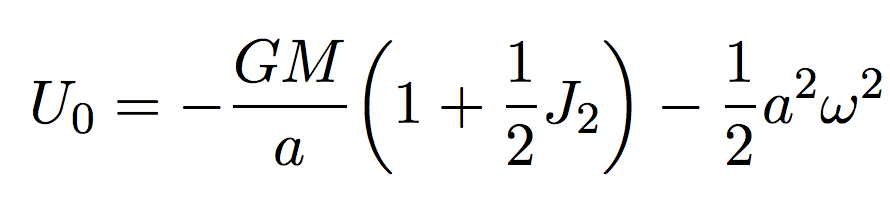 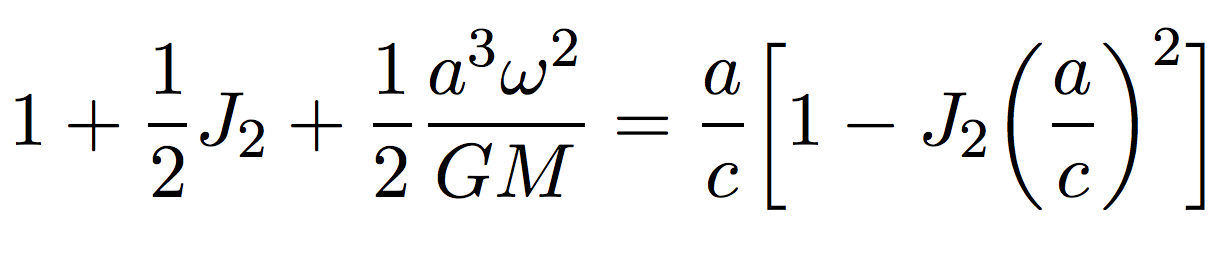 Substituting
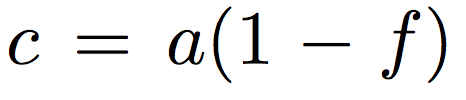 and rearranging,
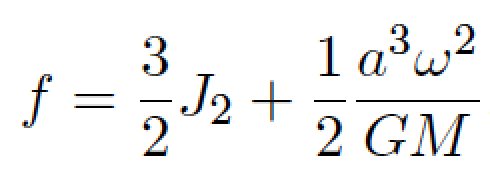 (for hydrostatic shape)
(to first order).
following Turcotte & Schubert 2002
Reference ellipsoid, vs. geoid, vs. topography
SHAPE
TOPOGRAPHY
distance from Earth’s center
GEOID 
ANOMALY
GEOID
(FLUID LEVEL,
EQUIPOTENTIAL)
REFERENCE ELLIPSOID
(defined for convenience; 
not necessarily the same
as the Maclaurin ellipsoid)
distance along a line of longitude
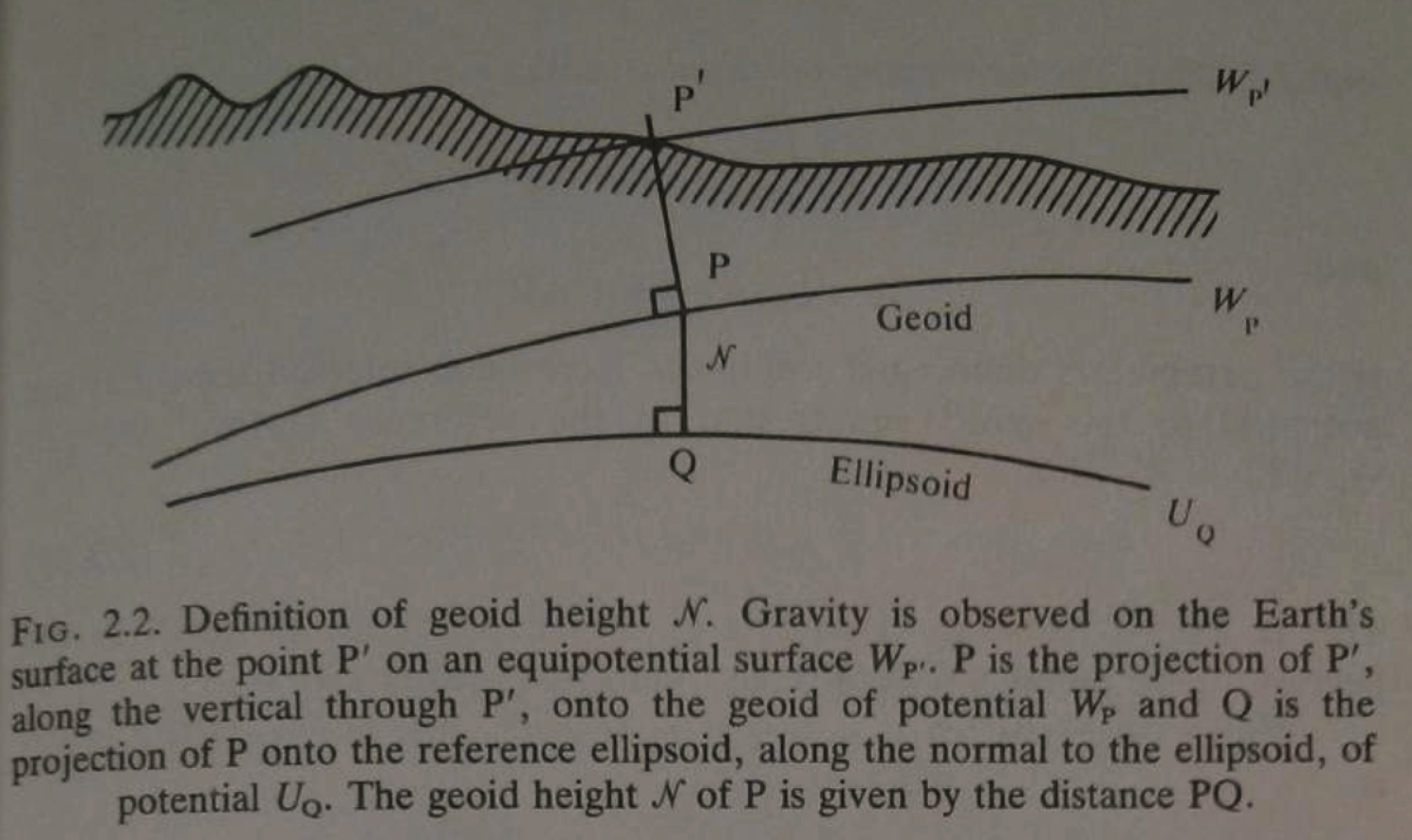 From ch. 2 of Lambeck 1988
Measurement: the tyranny of downward continuation
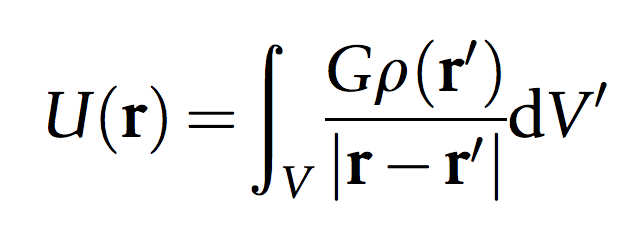 gravitational potential:
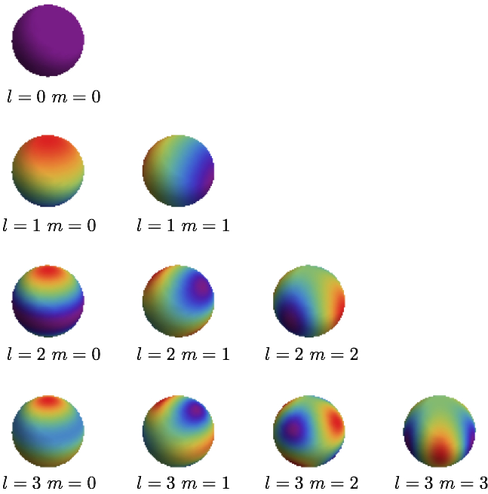 … expressed using spherical harmonics:
problem
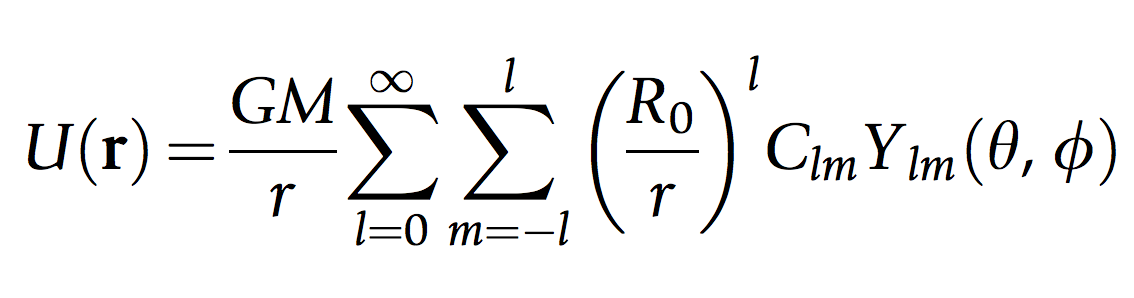 spherical harmonic
functions
weights
Weiczorek 2015
Difficult to map gravity anomalies from space
Difficult to map Earth interior density anomalies
from Earth’s surface
Minimizing the effects of downwards continuation: fly as close to the planet as possible
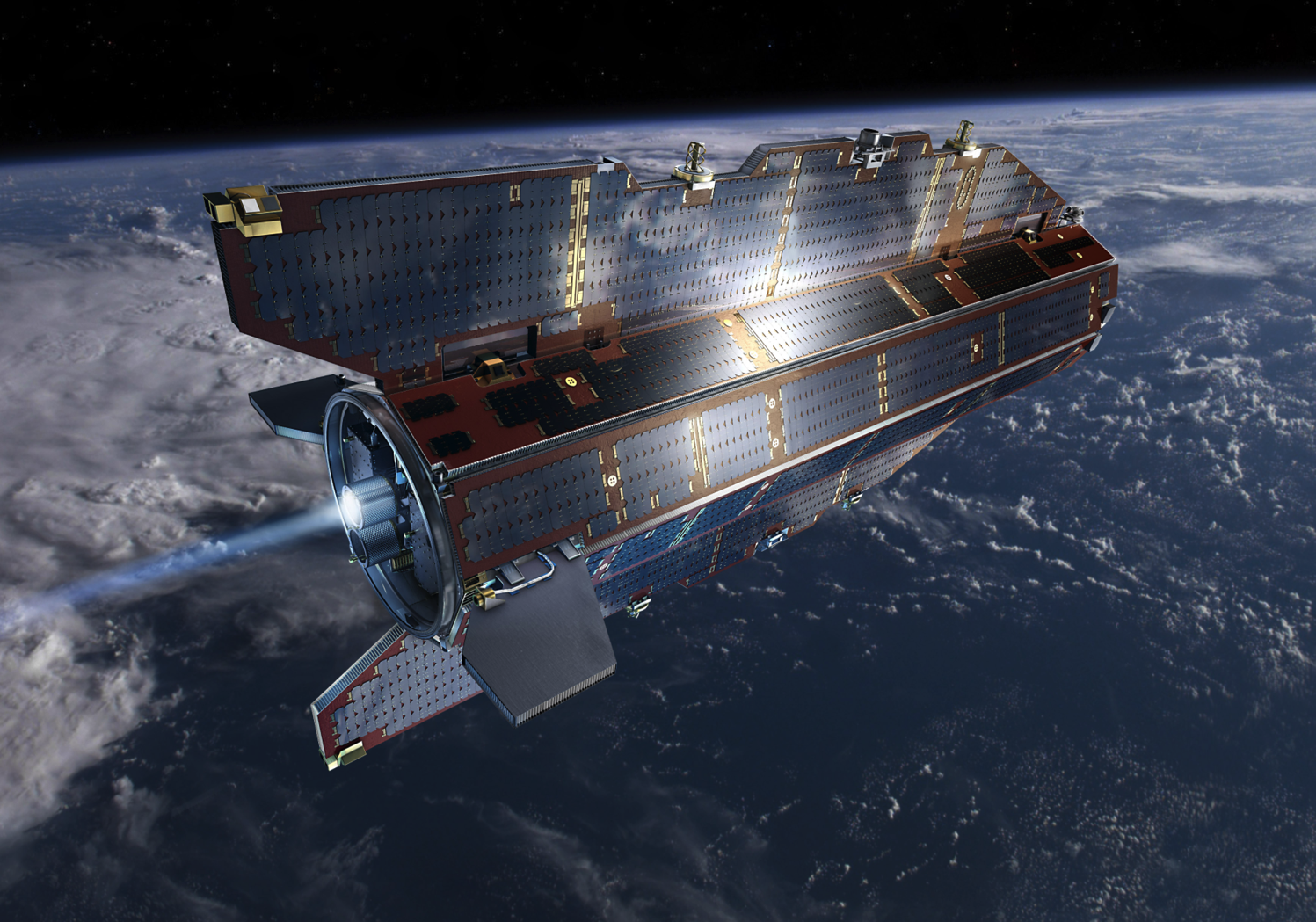 Gravity of fluid planet = hydrostatic equilibrium + fluid circulation
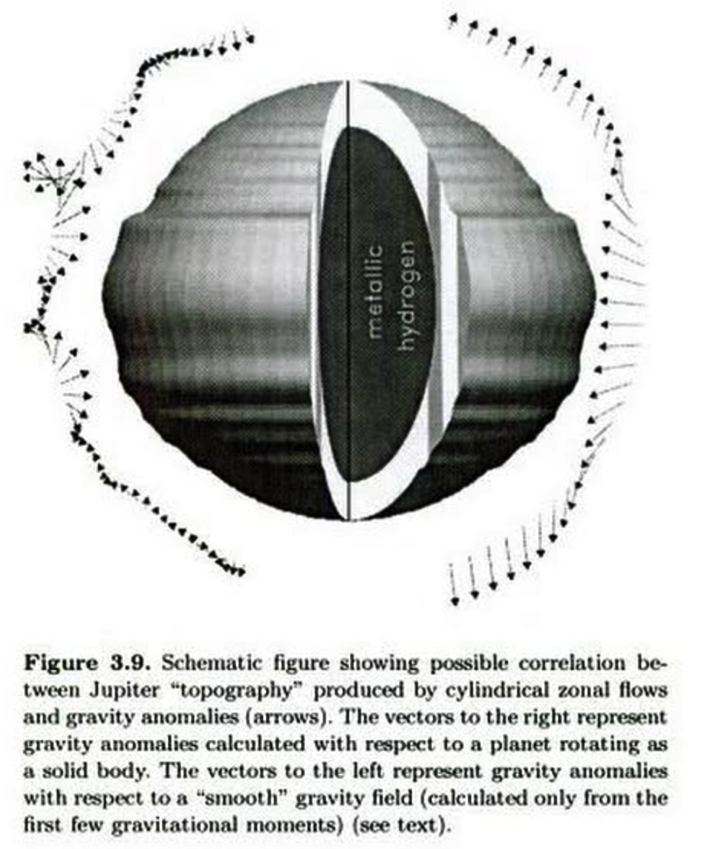 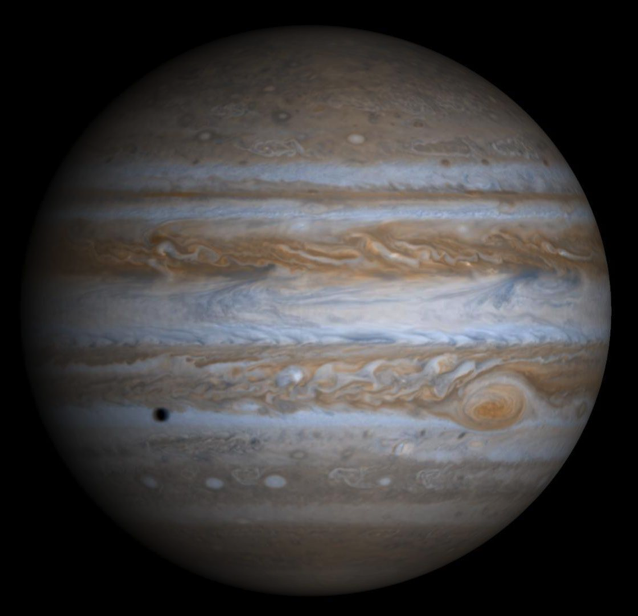 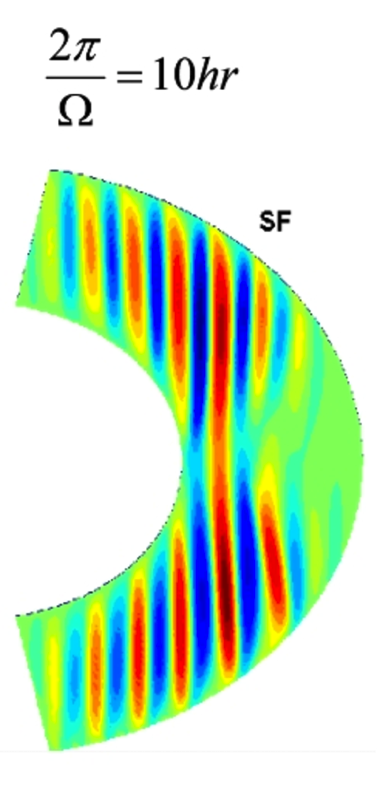 Deep Winds
ss
Kaspi et al. GRL 2010
Hubbard Icarus 1999
Analogous effects can be seen in Earth’s gravity field due to ocean currents
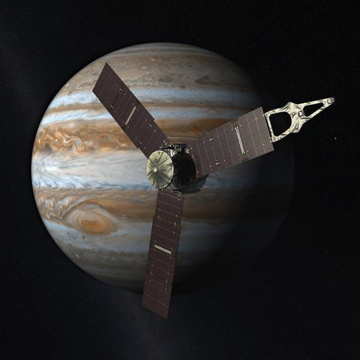 Measure the effect of steady-state winds on Jupiter’s shape to determine if surface weather persists todepth
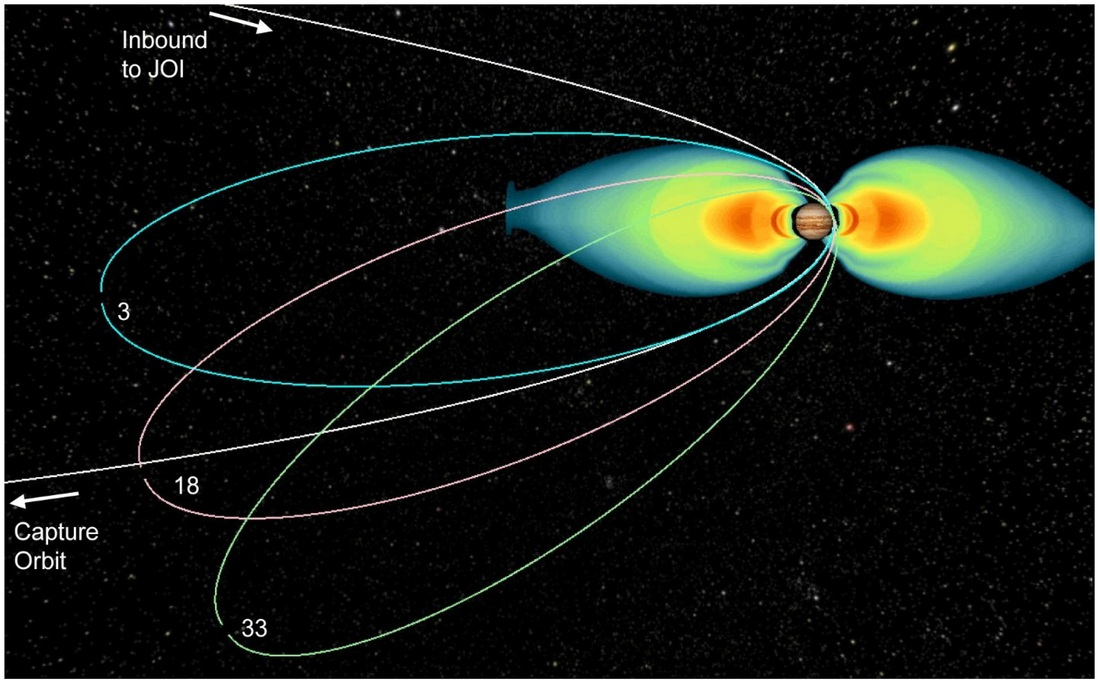 radiation 
belts
Earth’s geoid: uncorrelated with topography
Not a record of surface processes (instead, mantle convection)
Can drive surface processes (e.g., Western Interior Seaway)
Steady, solid-state
mantle convection
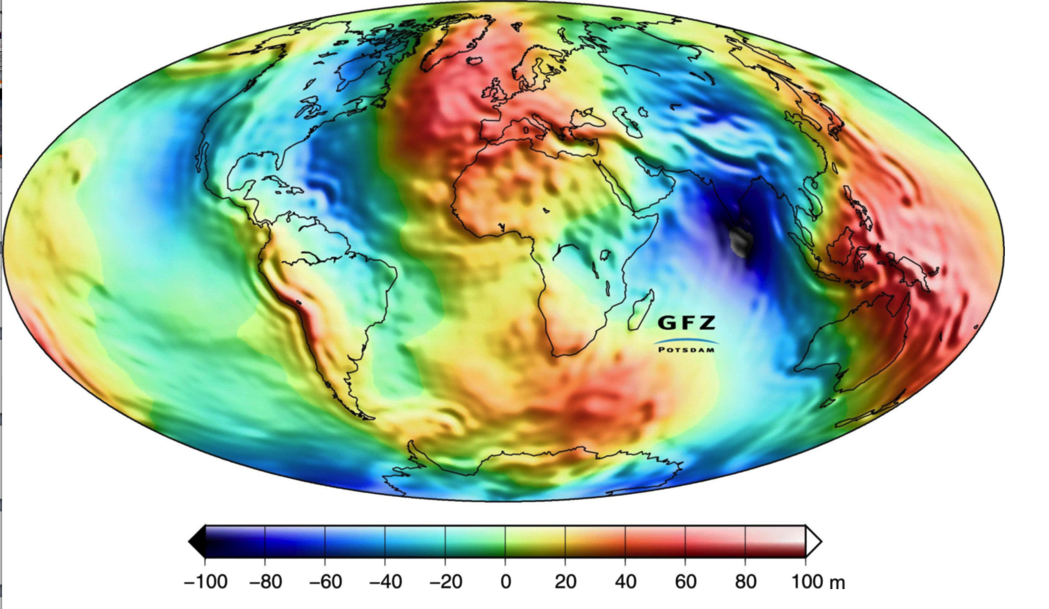 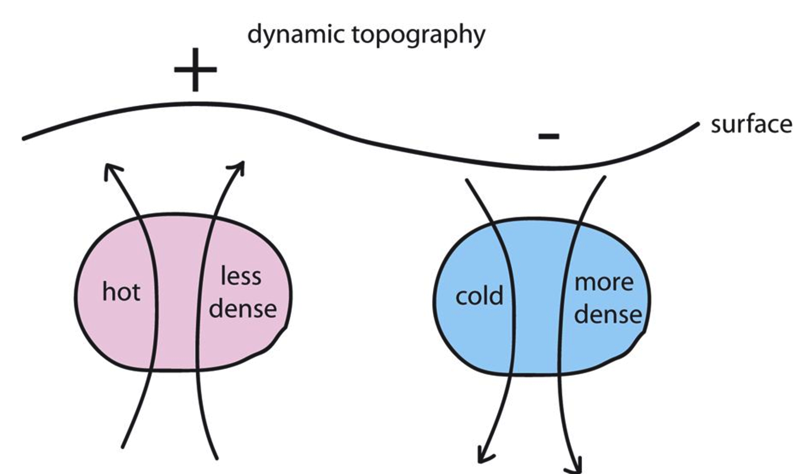 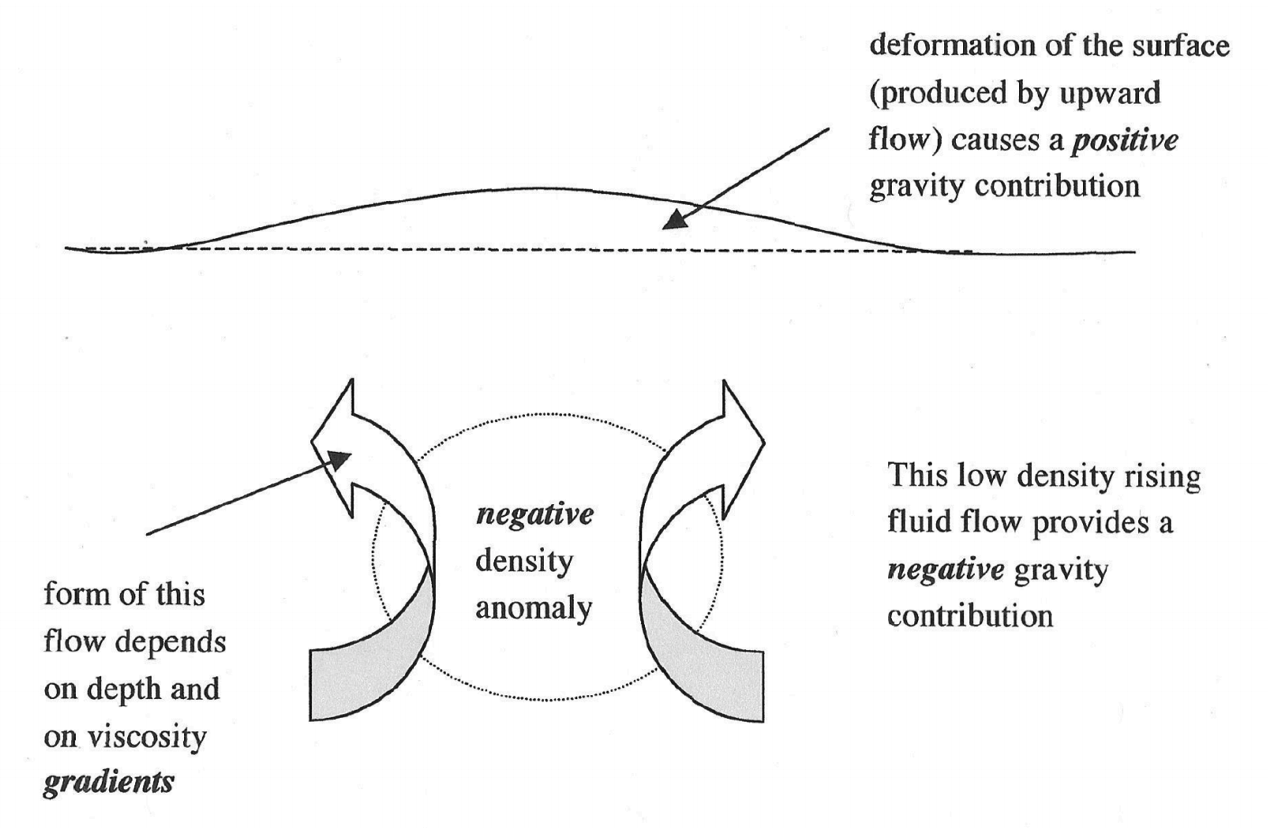 Earth dynamic topography: 
amplitude km
Richards & Hager, JGR 1988
Mars’ geoid: correlated with topography
- The large <4 Ga volcanoes are geoid highs
- The >4 Ga ancient dichotomy between southern highlands and northern lowlands leaves no trace in the geoid
MARS GEOID
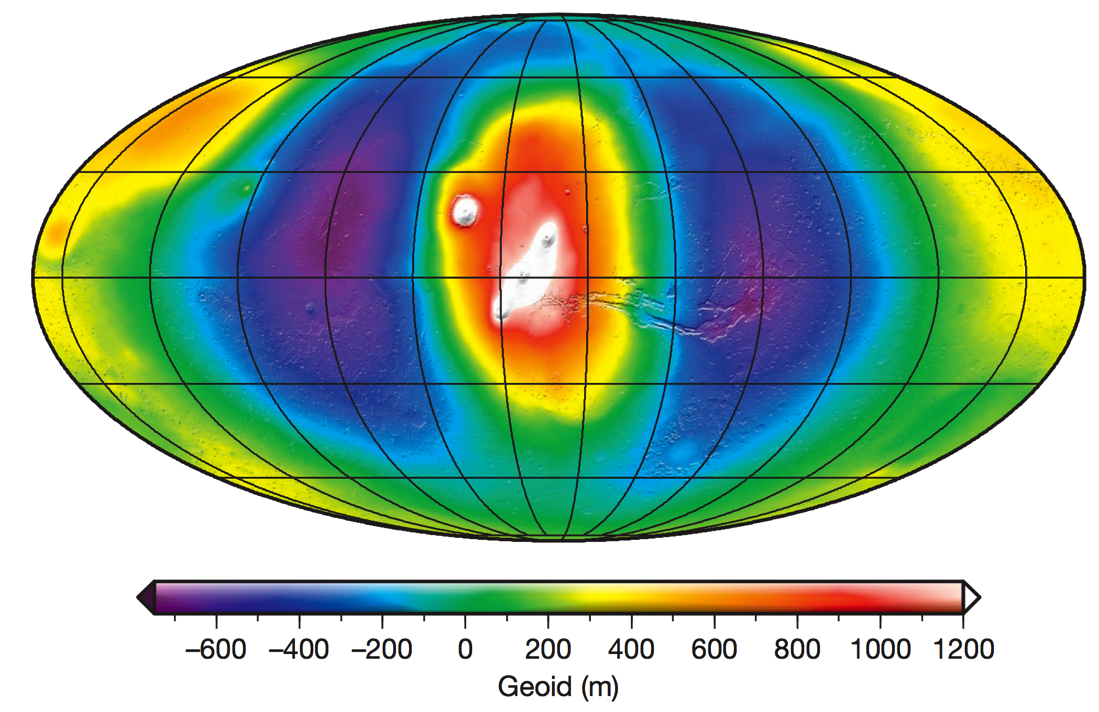 MARS TOPOGRAPHY
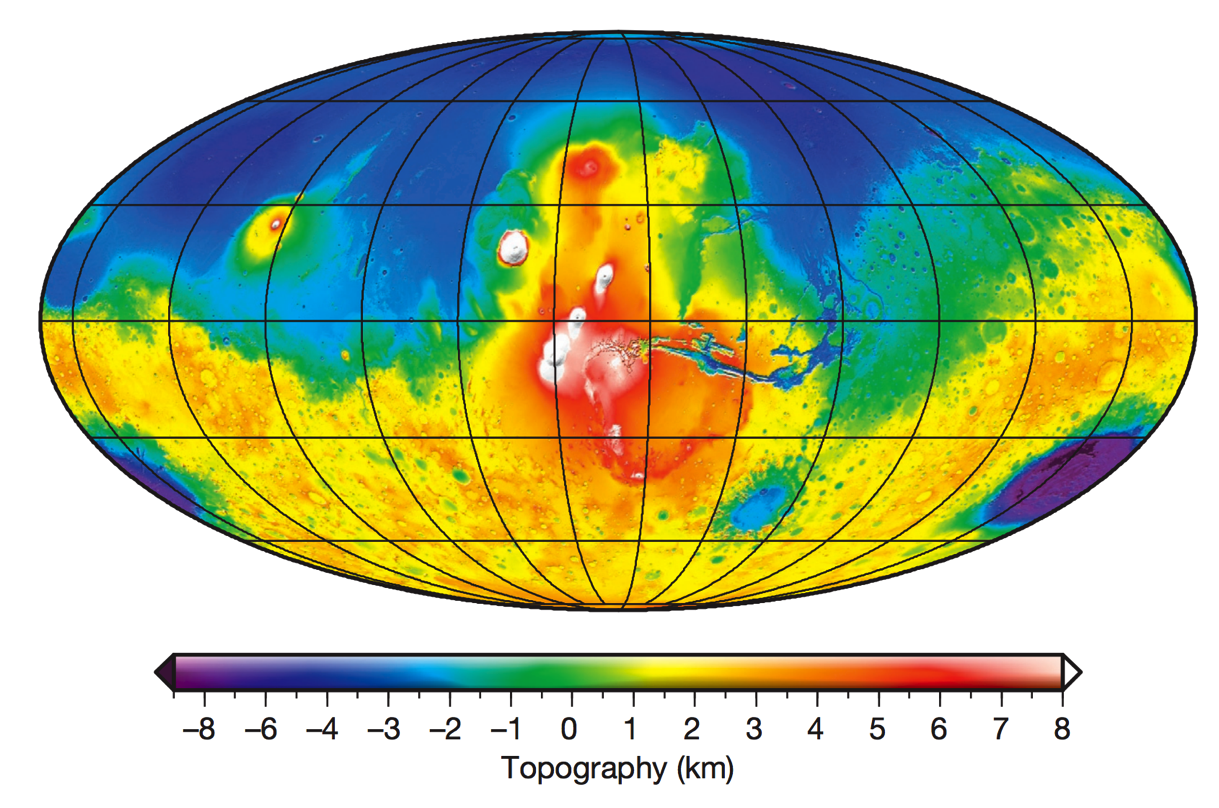 Contrast between Earth & Mars geoid is mainly due to a difference in strength of the lithosphere
INTRODUCTION
__________________________________________________

SHAPE (HYDROSTATIC, r = r(r) )
	
GEOID (WHAT IS TOPOGRAPHY MEASURED RELATIVE TO?)

TRUE POLAR WANDER
True polar wander – migration of +ve (-ve) nonhydrostatic mass anomalies to equator (poles)
Over geologic time, energy dissipation within viscous interior will align the spin axis
with the maximum moment of inertia.
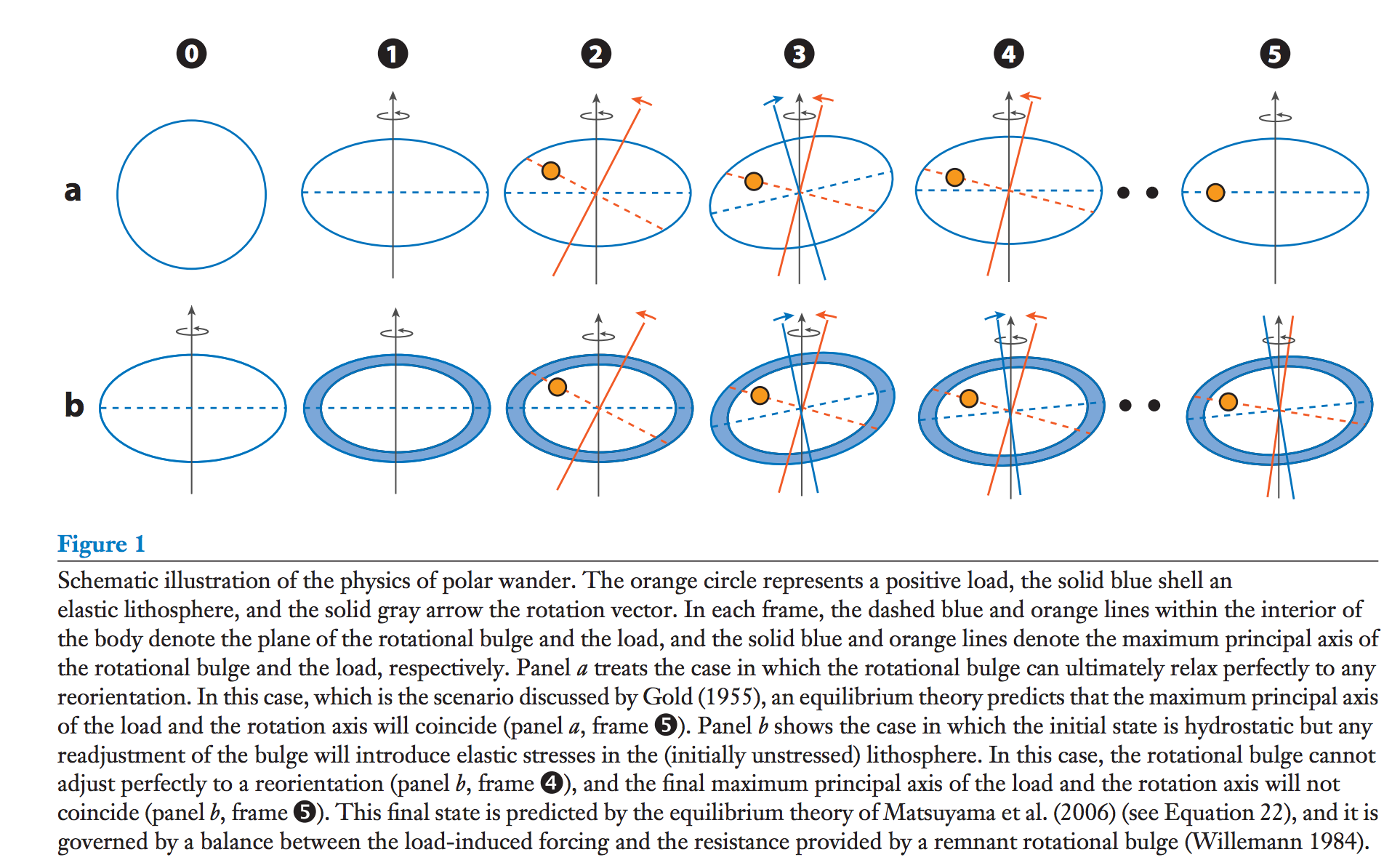 Matsuyama et al., Annual Reviews of Earth & Planetary Science, 2014
Significance of true polar wander
(Potentially rapid) shifts of (paleo)latitude
Complicate reconstruction of past climate
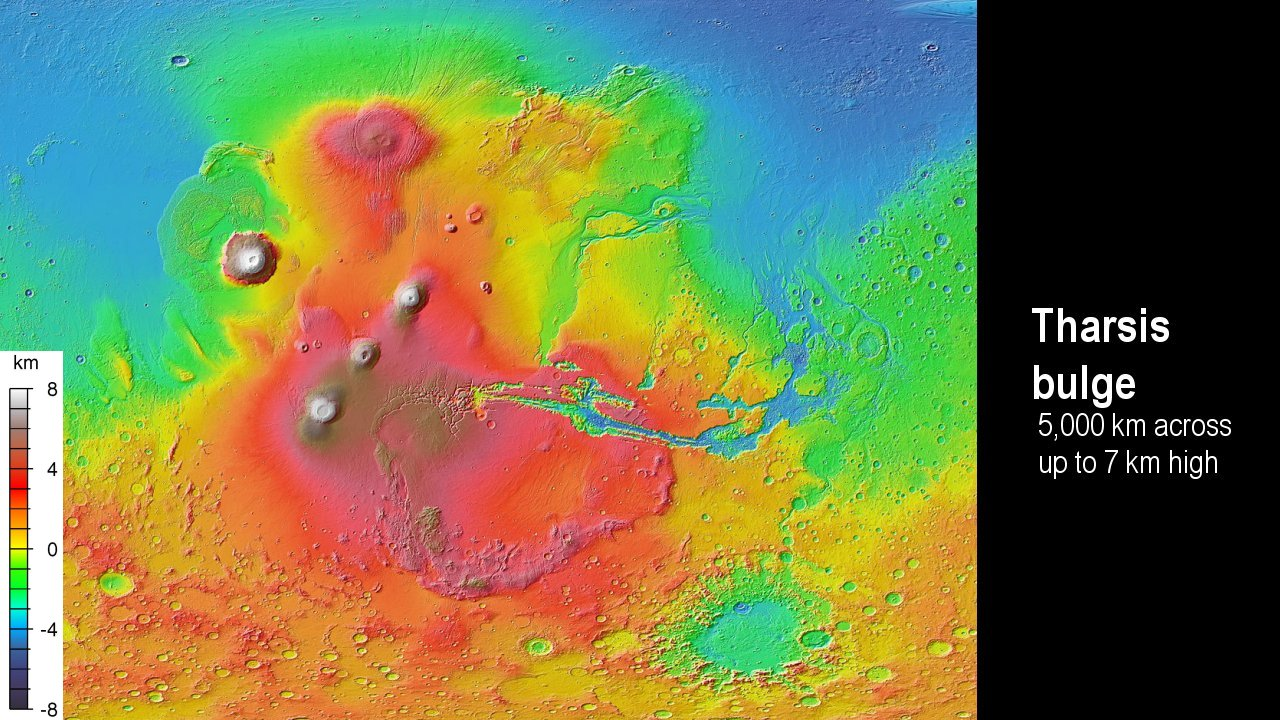 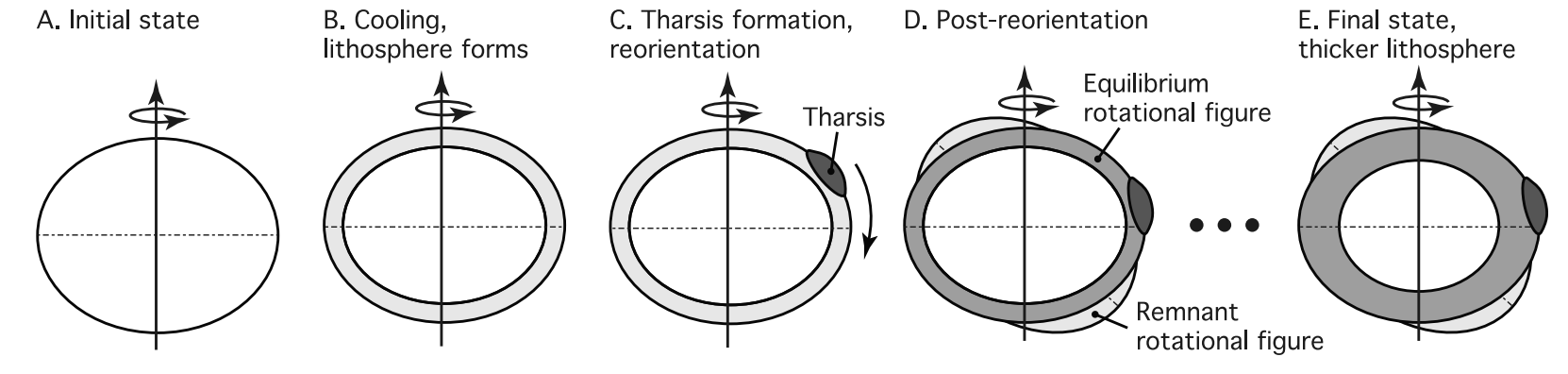 Matsuyama & Manga, JGR, 2010
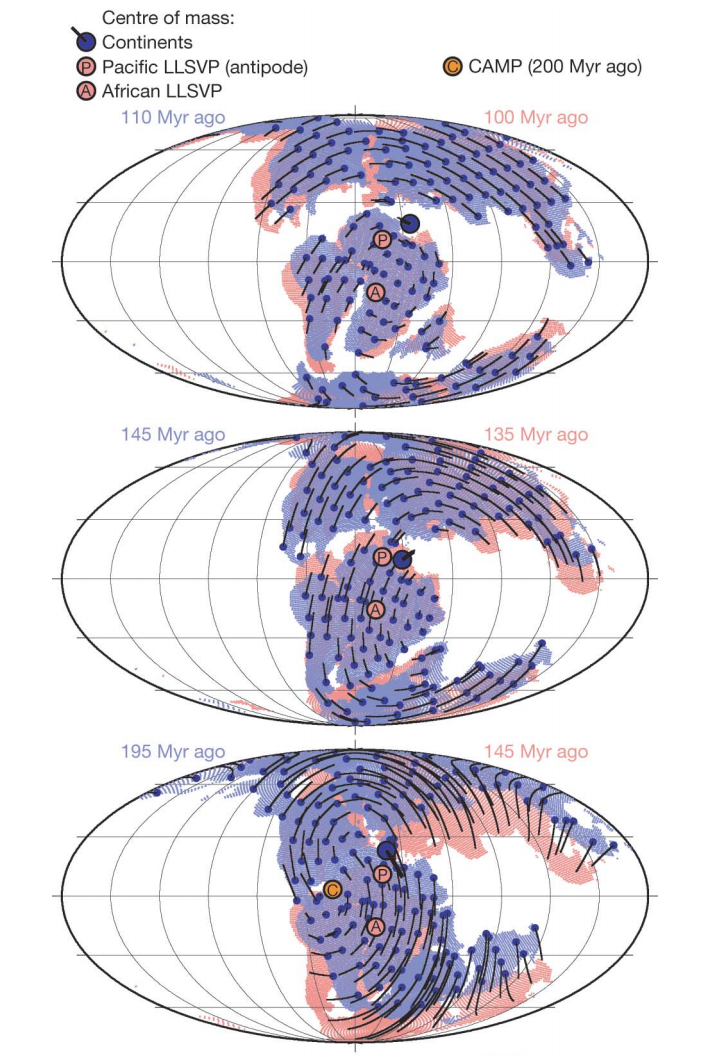 TPW on Earth
less important
(at least over the
past 250 Myr)
than plate tectonics
suggests persistence
of mantle superplumes
Steinberger
& Torsvik, 
Nature, 2008
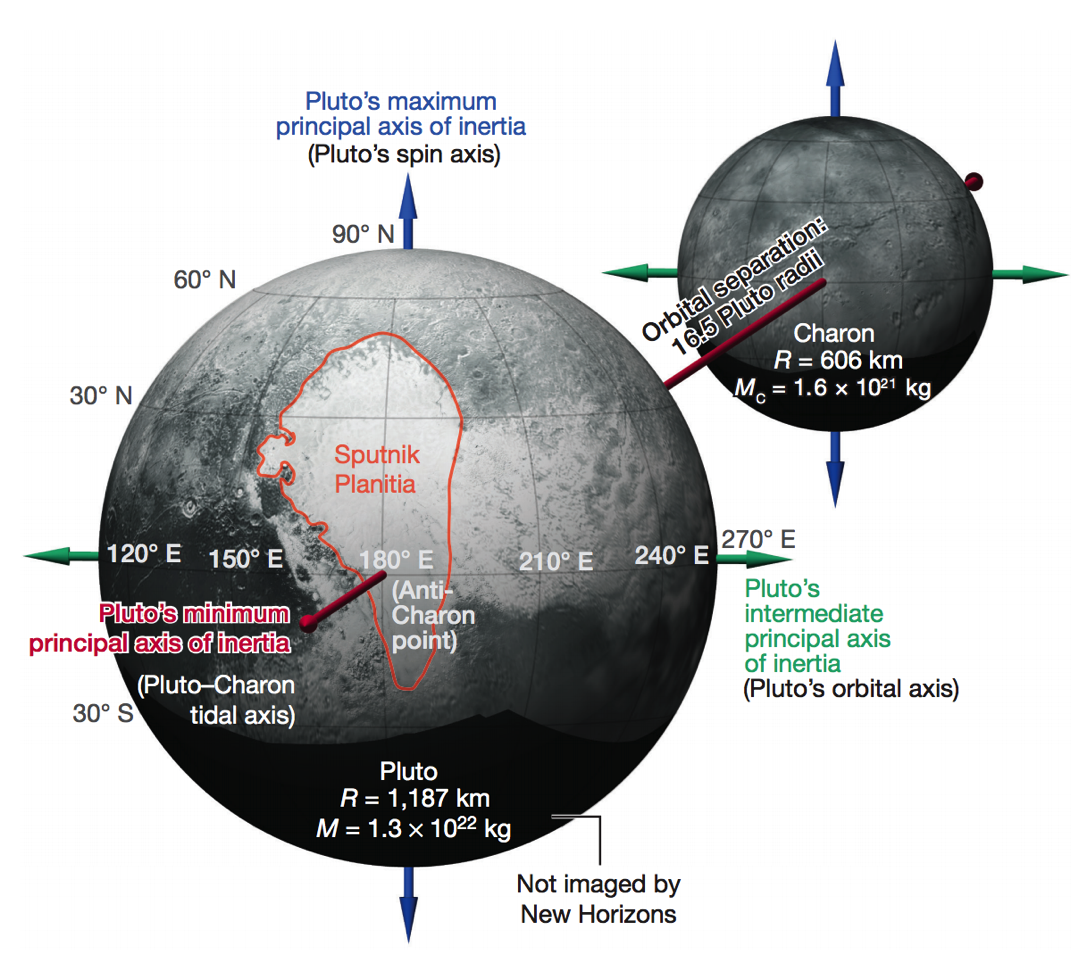 TPW on Pluto
Keane et al. Nature 2016
Key points from today
why planets are roughly spherical; 
    relationship between internal mass        
    distribution and rotational bulge.
the definition of the geoid;
principle of true polar wander; 
   evidence for true polar wander.
Next lecture
- How are mountains supported?
Additional slides